EGG PER GRAM (EPG)
Metode Pemeriksaan Fecal Egg Count
Pemeriksaan Fecal Egg Count ada beberapa metode, diantaranya:
Metode Whitlock
Metode McMaster
Metode modifikasi McMaster
Dll.
Metode Modifikasi McMaster
Penimbangan Feces
Penimbangan feces
VIBROMIX
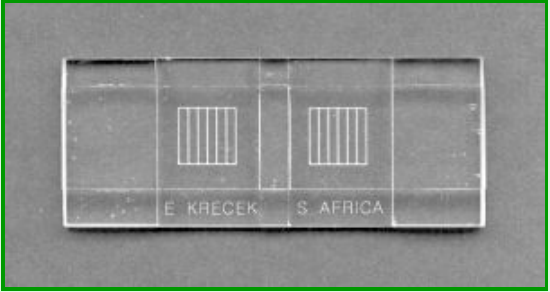 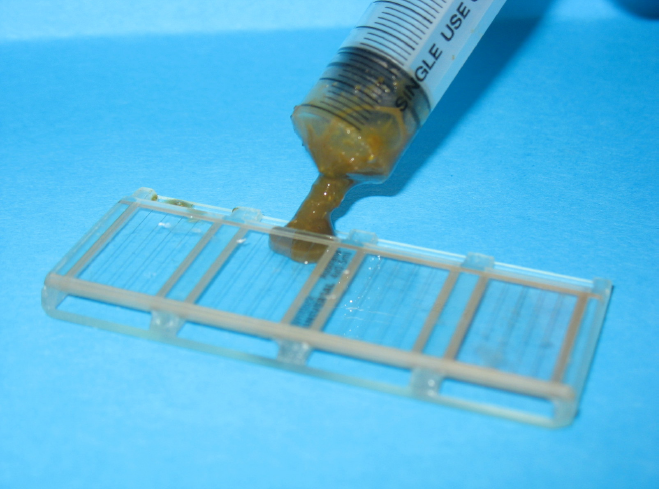 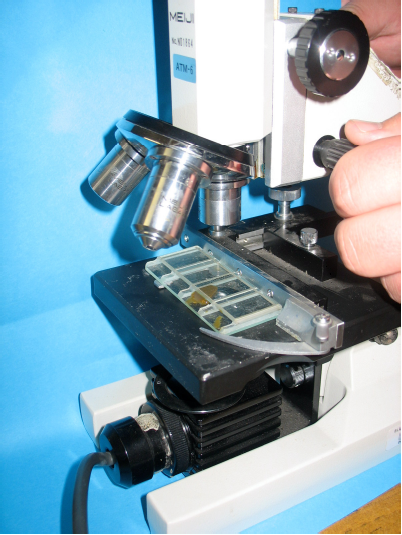 Pemeriksaan di bawah mikroskop dengan pembesaran 100 kali
Diferensiasi Bentuk Telur
Penghitungan EPG
KONVERSI DERAJAT INFEKSI
TERGANTUNG JENIS HEWANNYA...
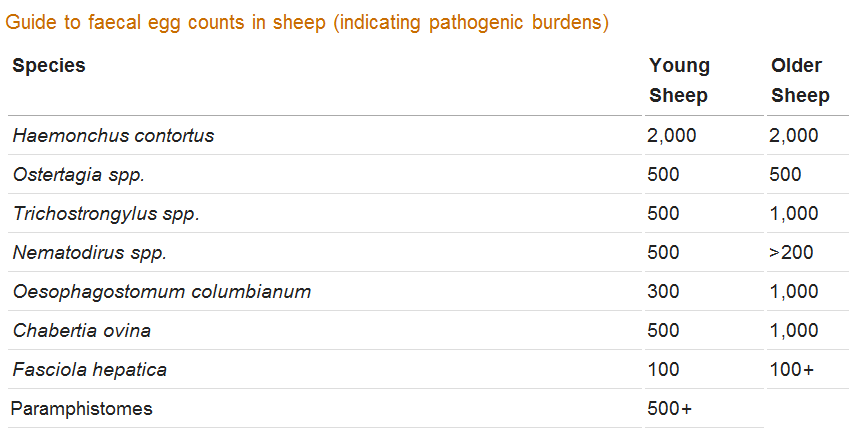 pada Sapi.....
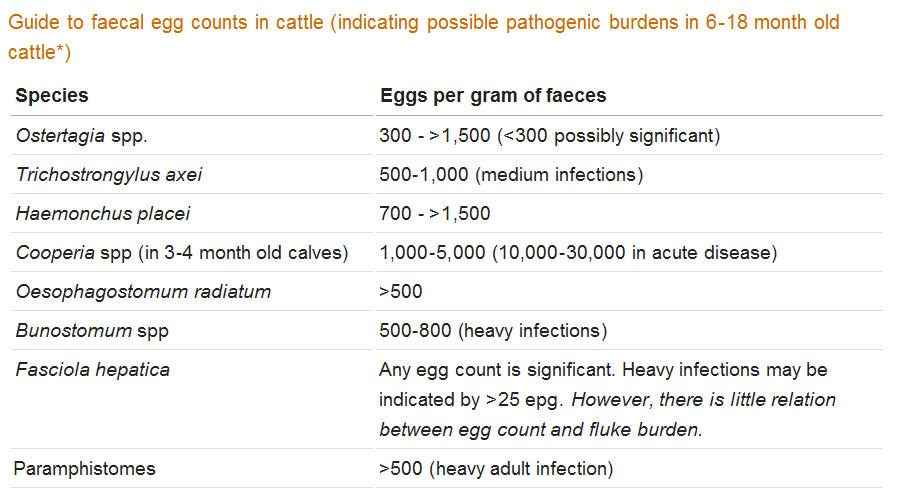 pada hewan lain.....
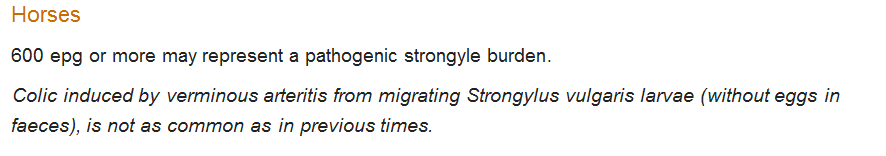 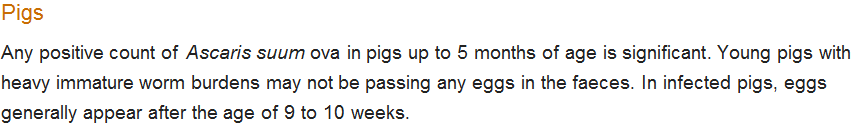 TERIMA KASIH
Selamat Belajar ....!